数学
职教高考新实践基础篇·
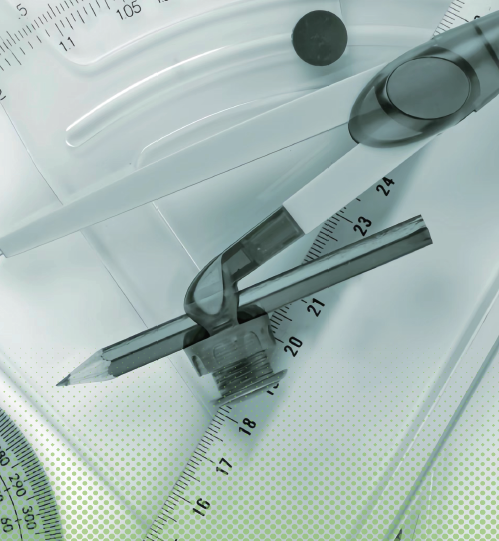 主　编　沈栩竹　唐　平
考纲要求
目 录
01
03
05
02
04
知识梳理
典型例题
真题感知
金榜通关
4.2
指数函数
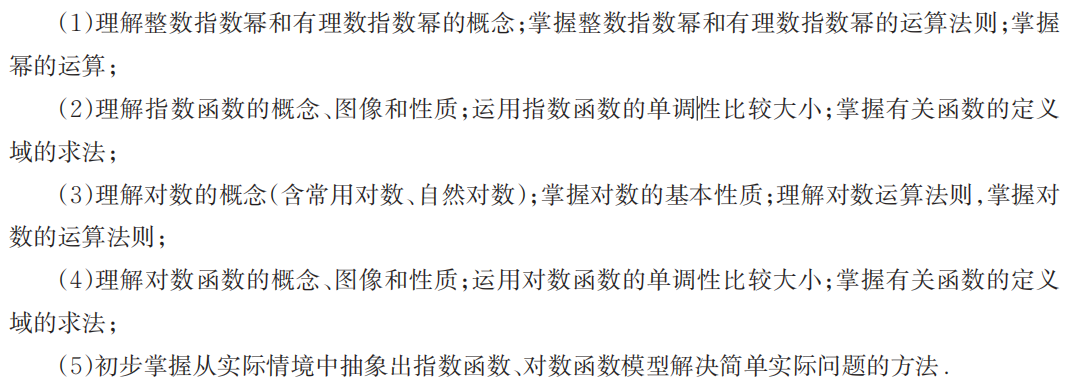 一、指数函数的概念
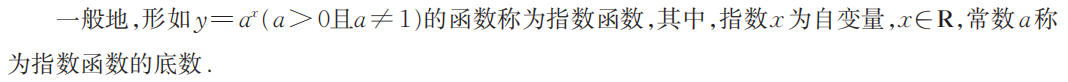 二、指数函数的图像和性质
1.二次函数的定义
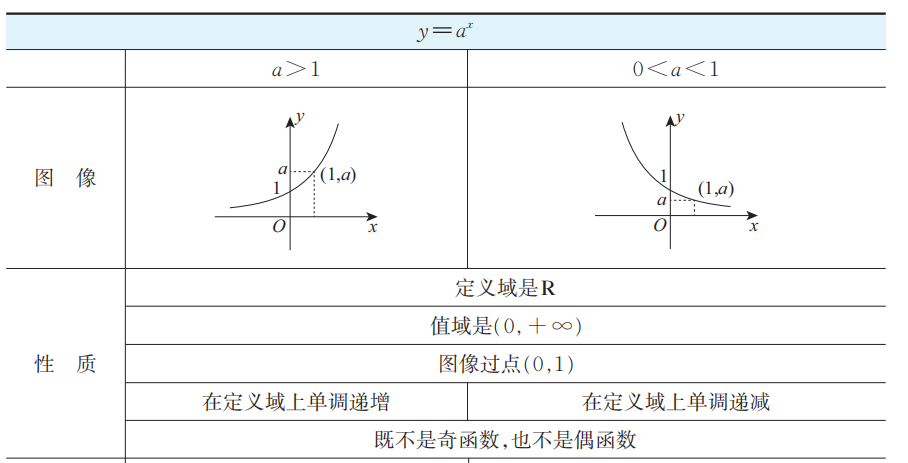 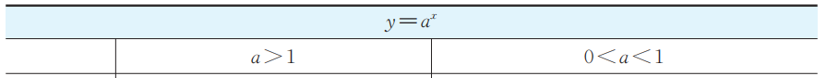 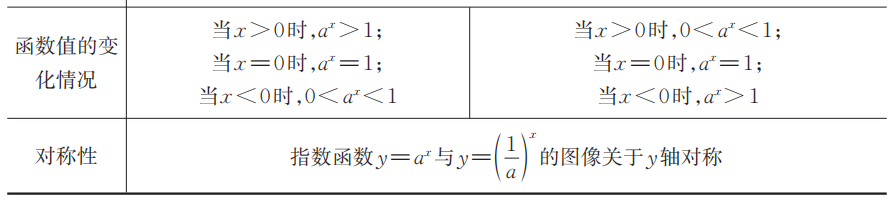 三、指数型复合函数的单调性
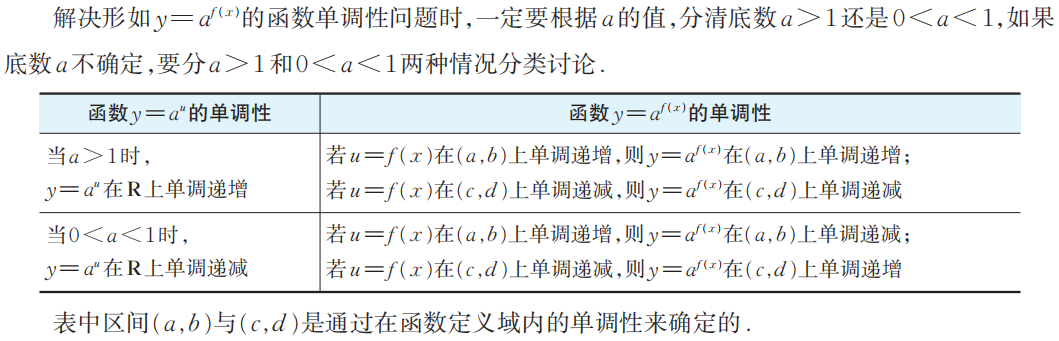 考点一　指数函数的概念
C
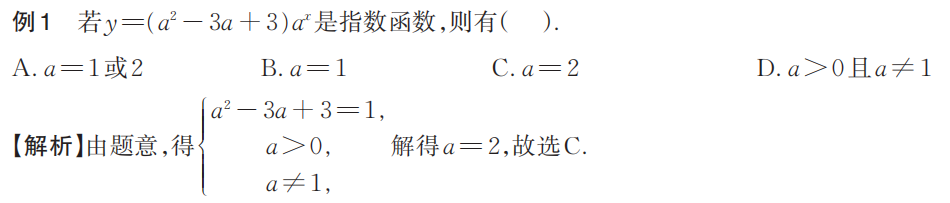 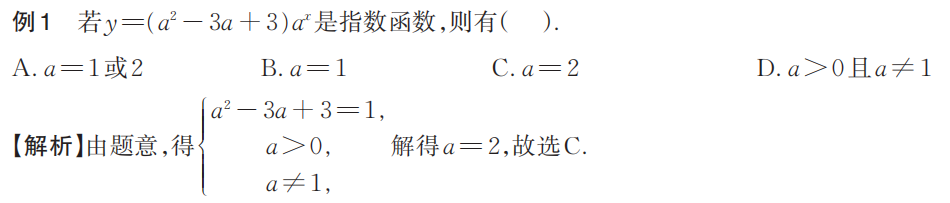 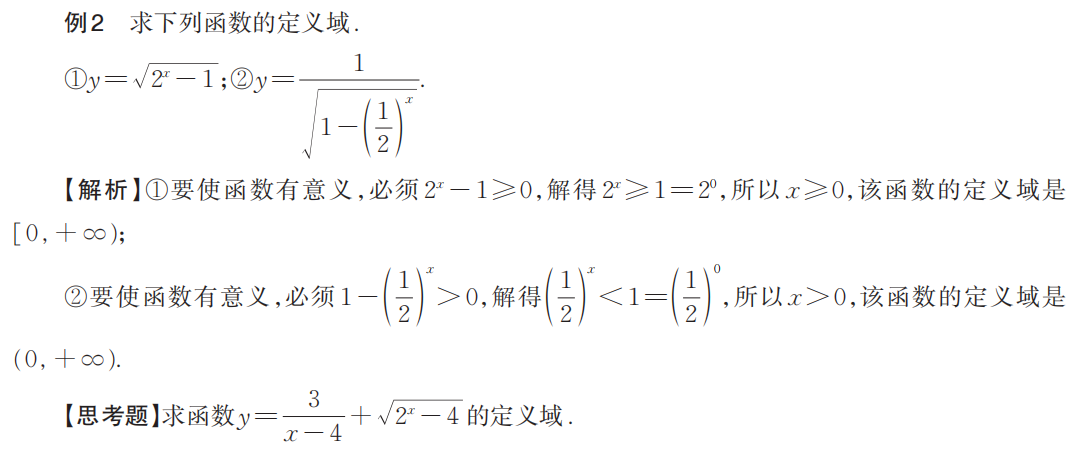 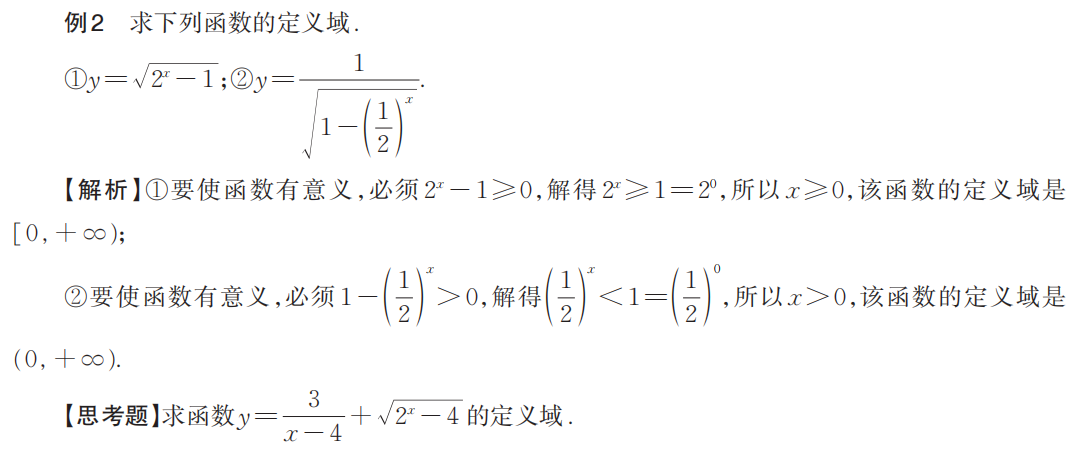 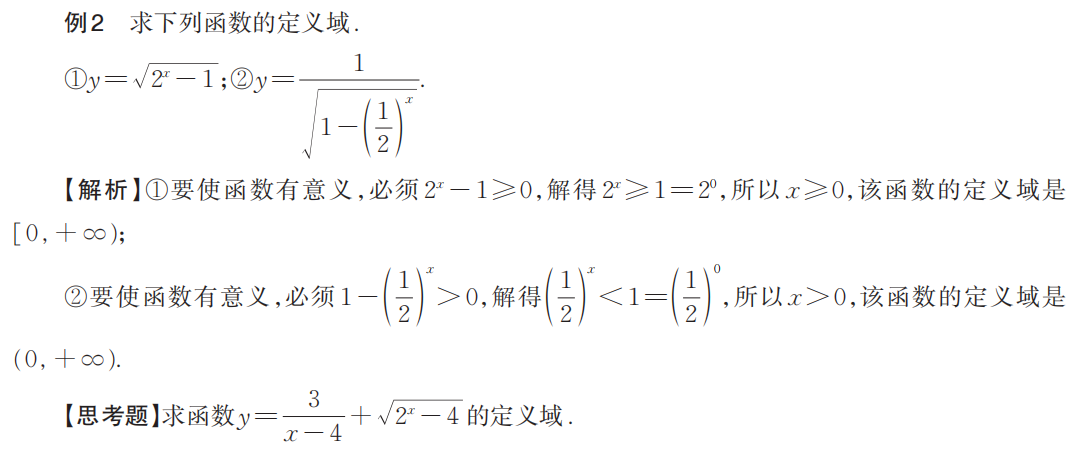 考点二　　指数函数的图像及其性质
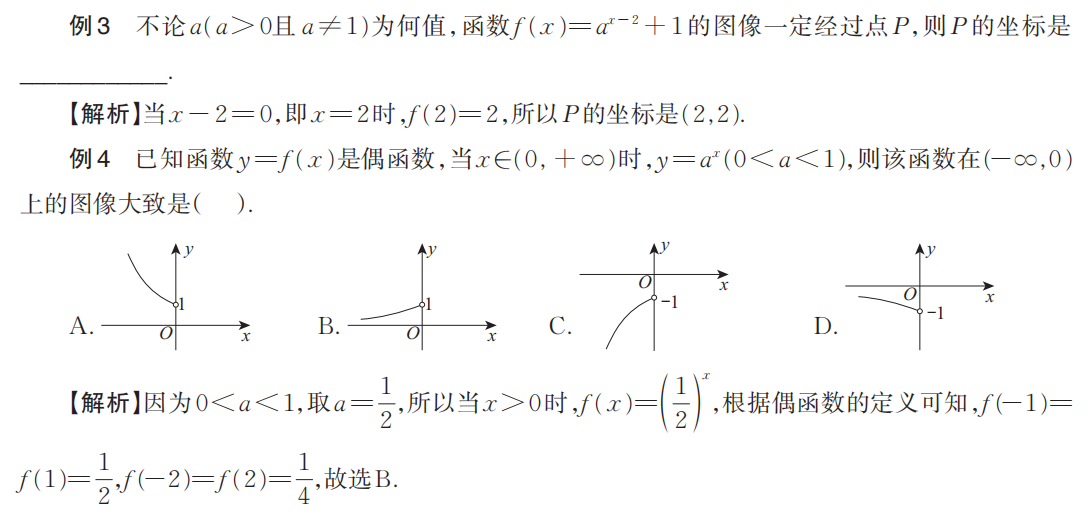 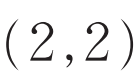 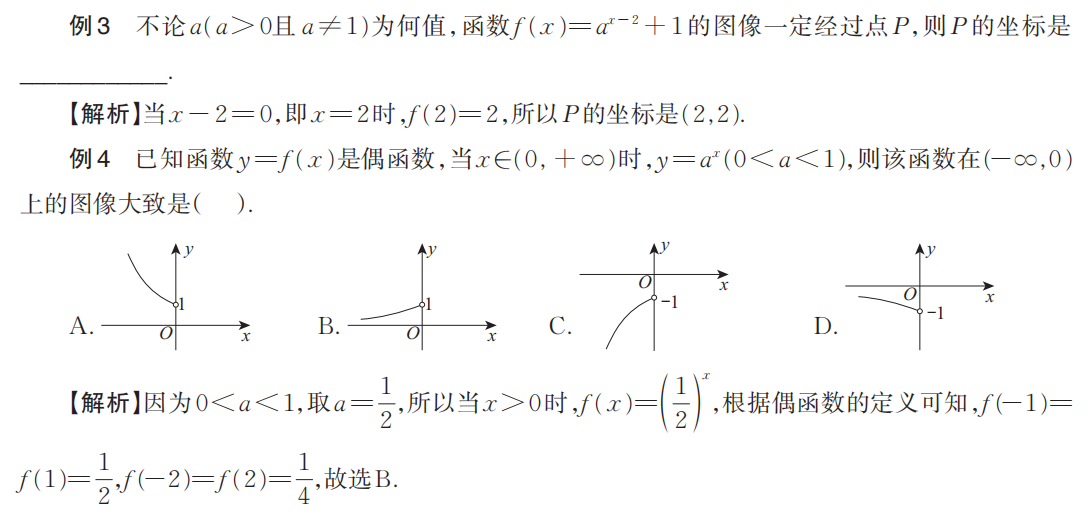 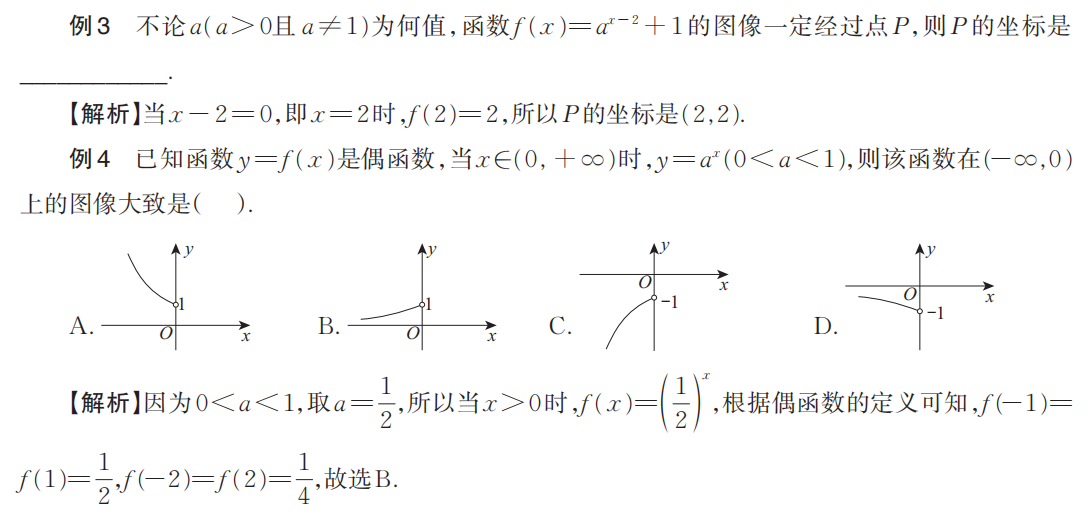 B
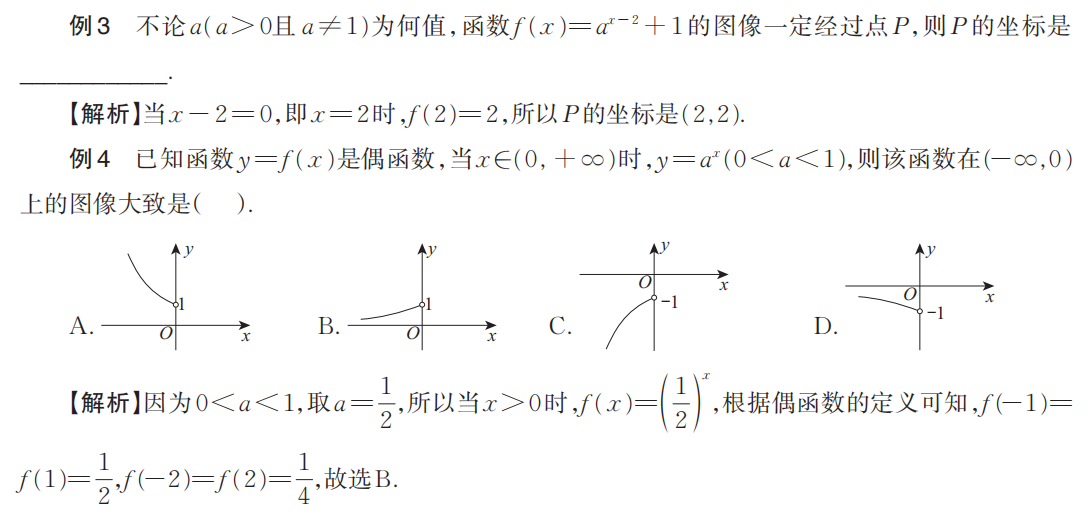 考点三　　利用指数函数的单调性比较大小
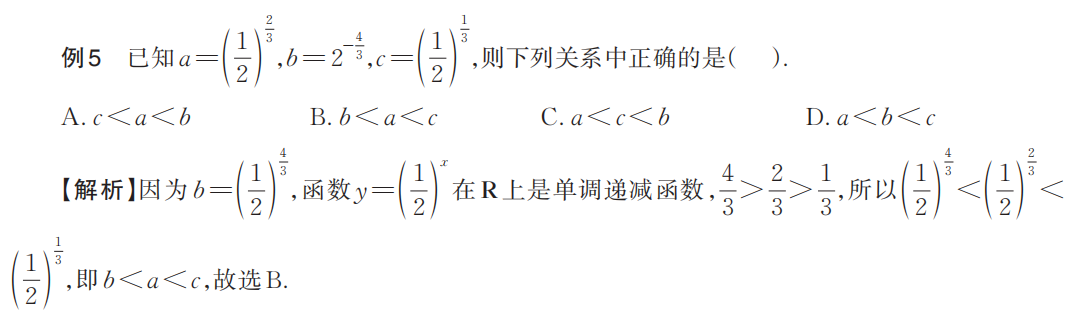 B
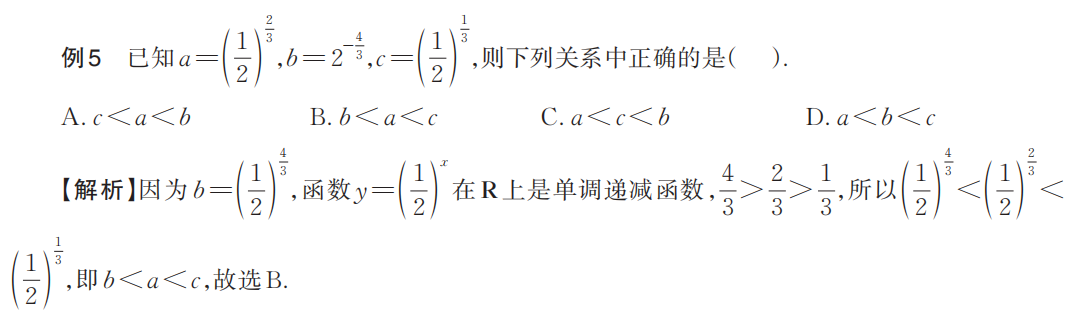 考点四　　指数型复合函数的单调性的应用
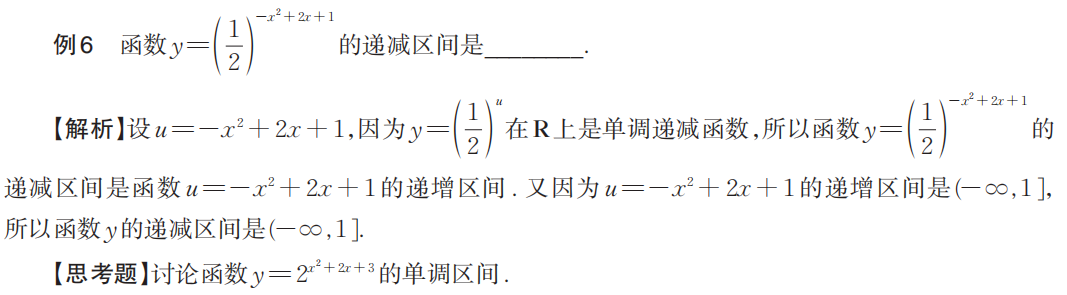 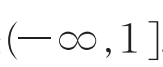 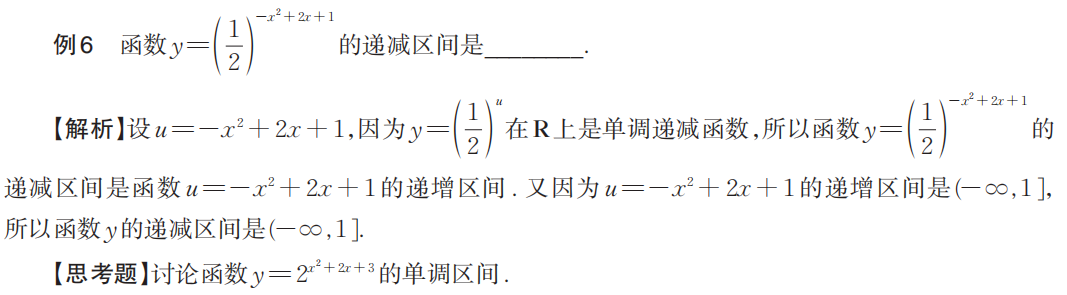 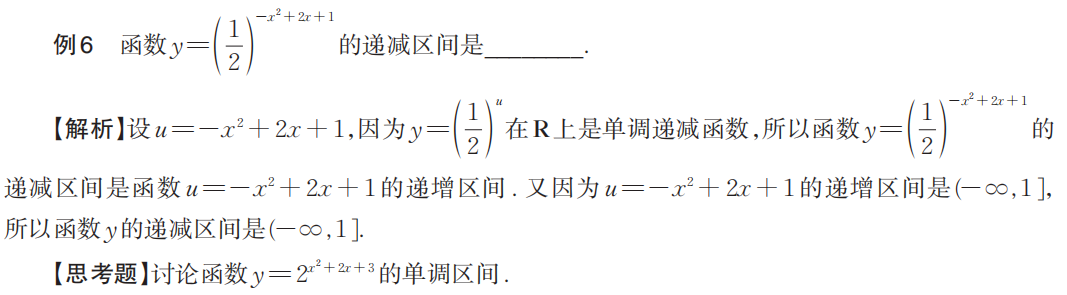 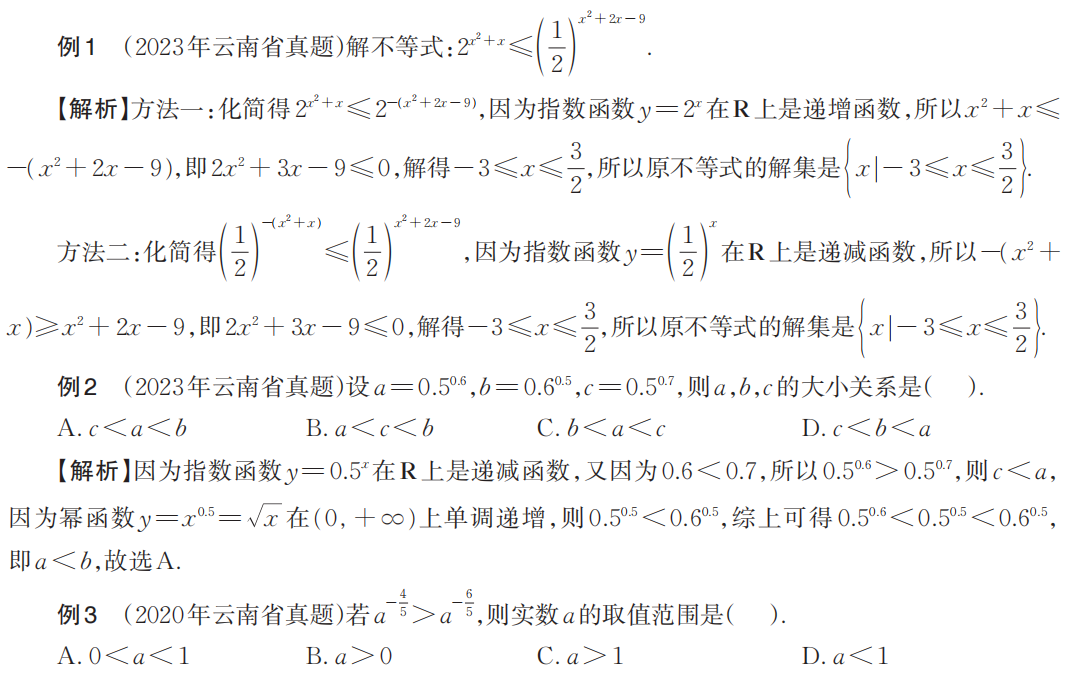 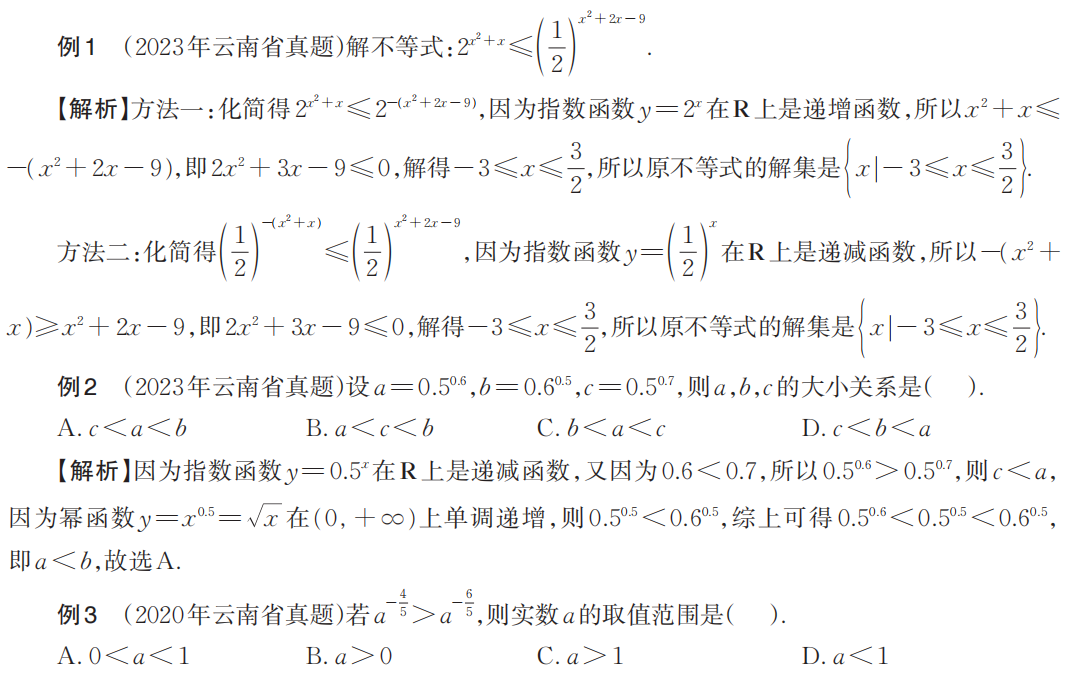 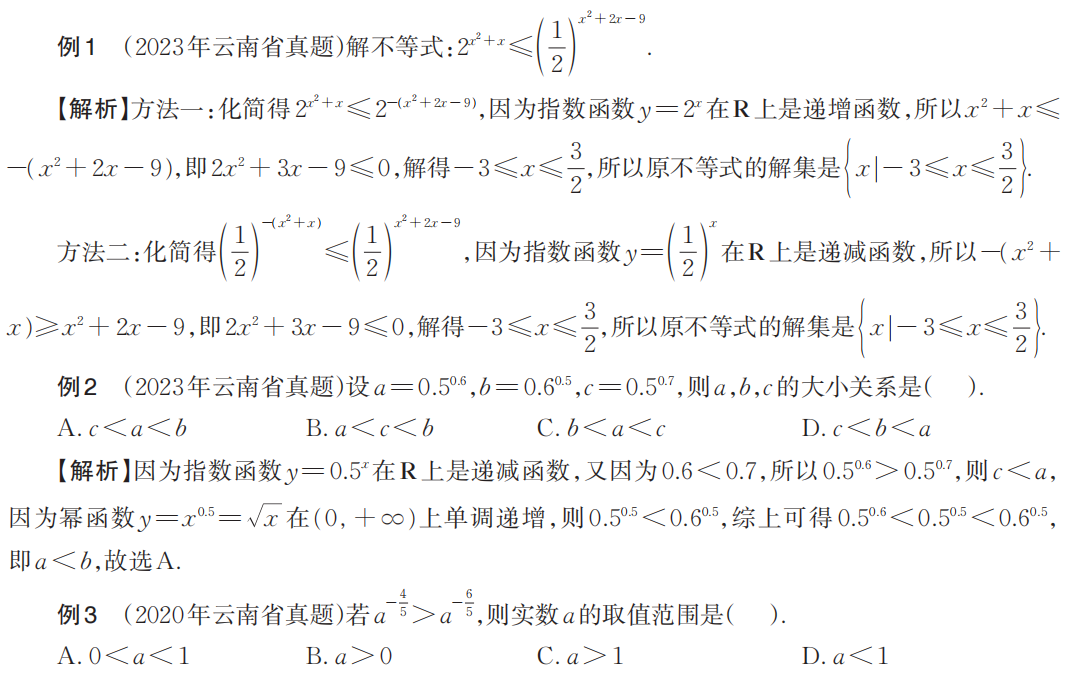 A
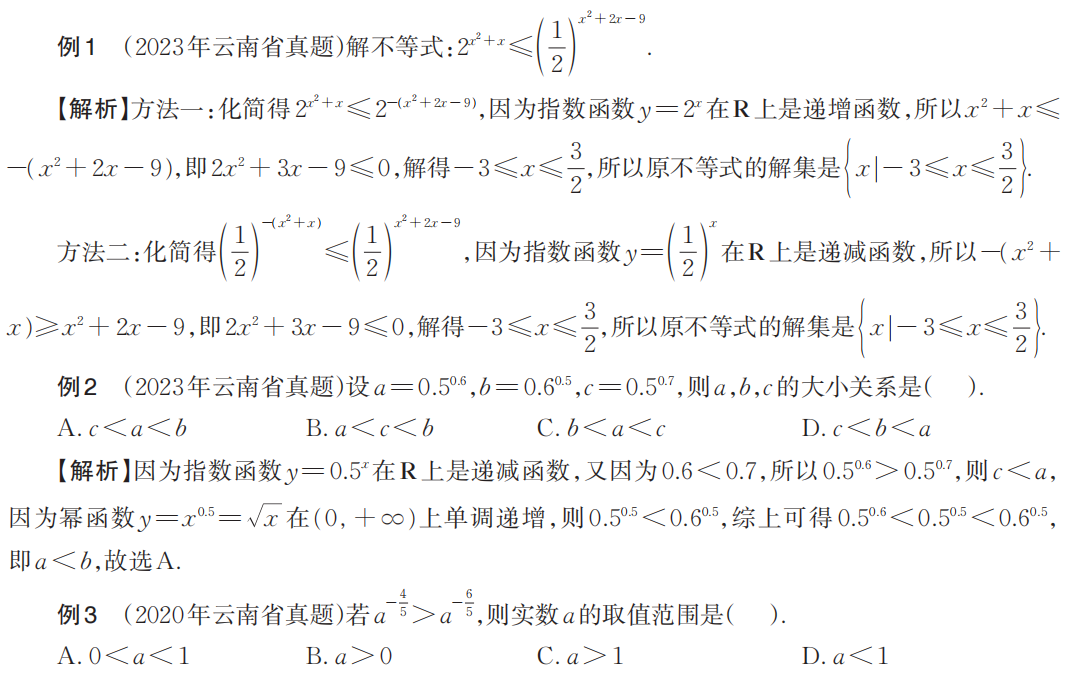 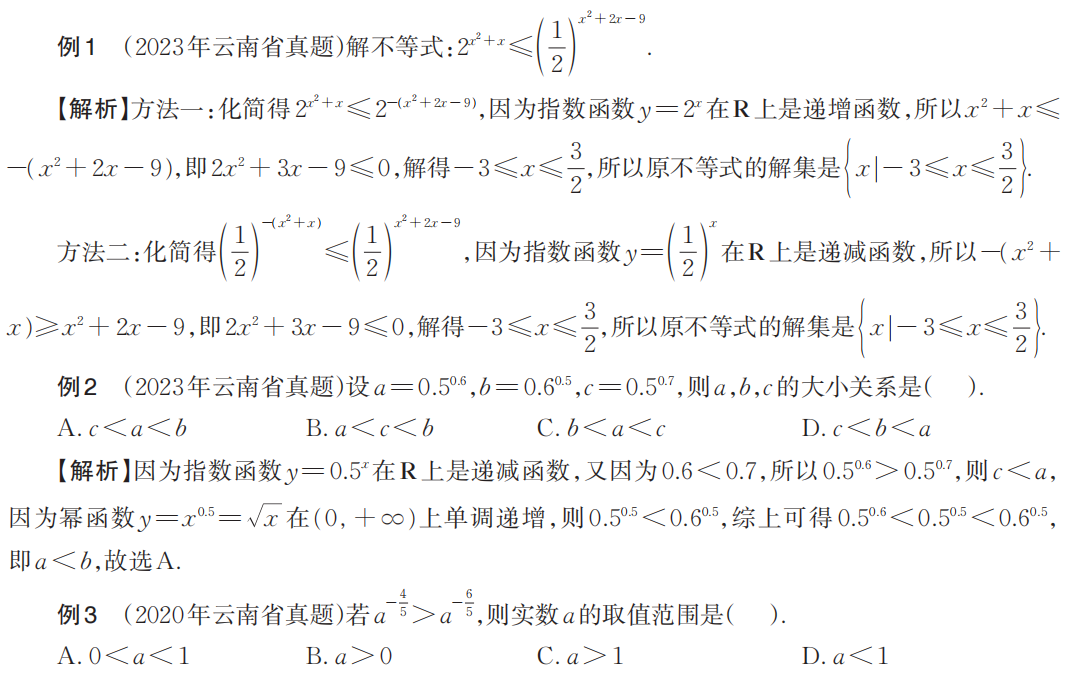 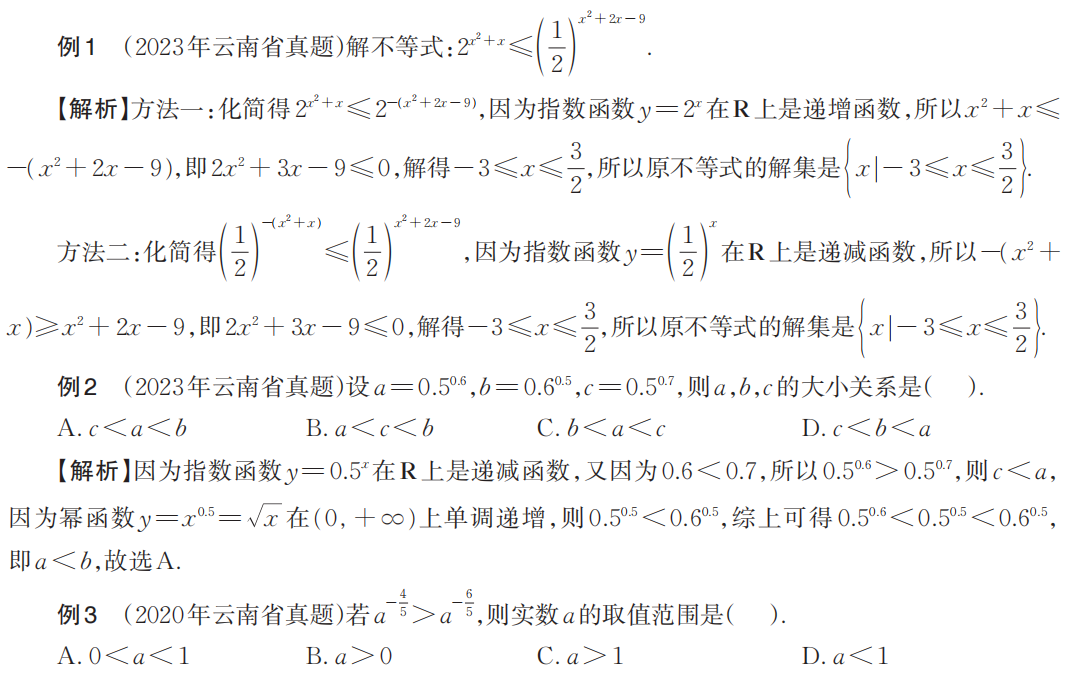 C
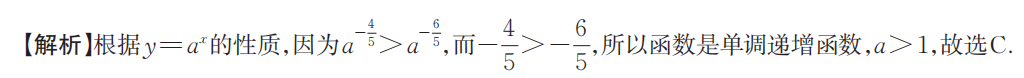 一、选择题
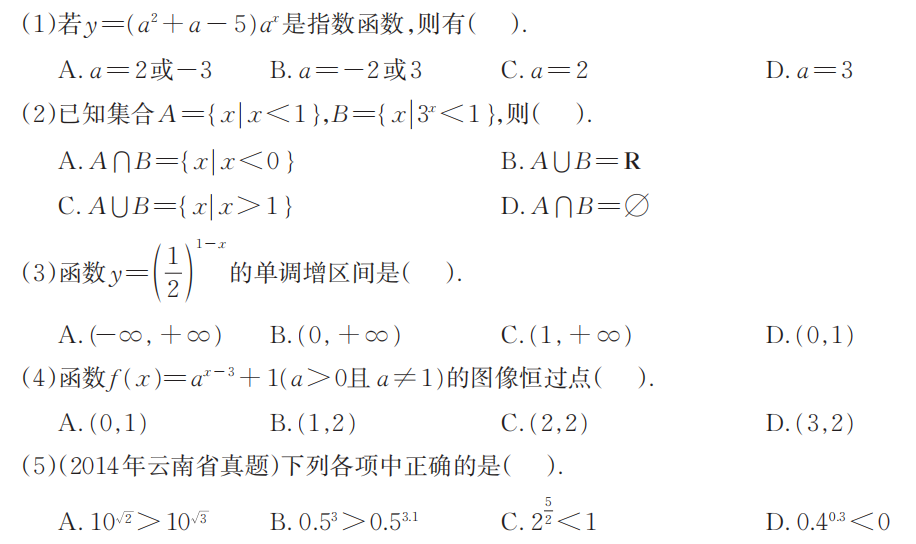 C
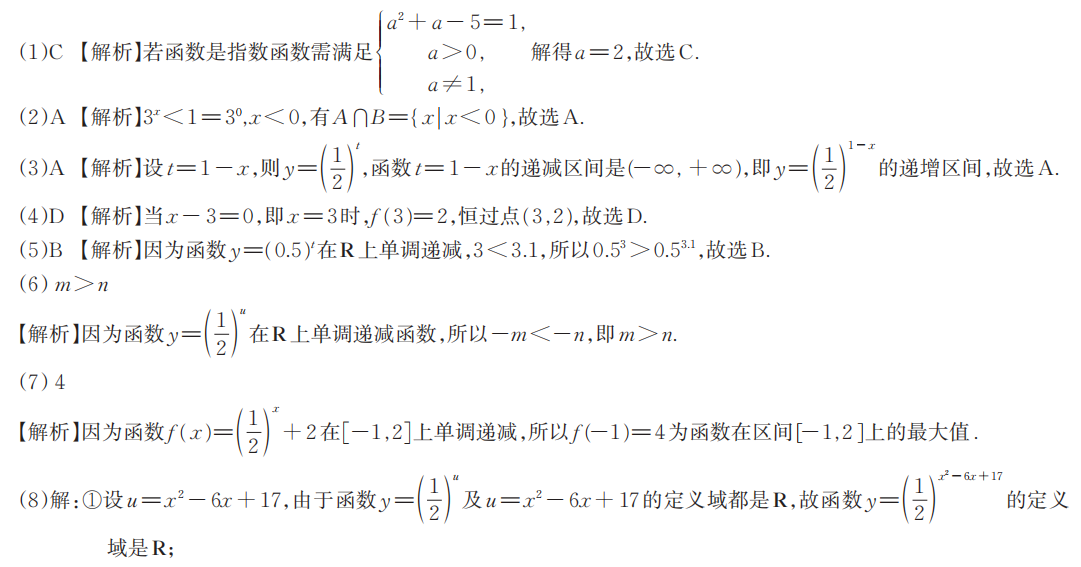 A
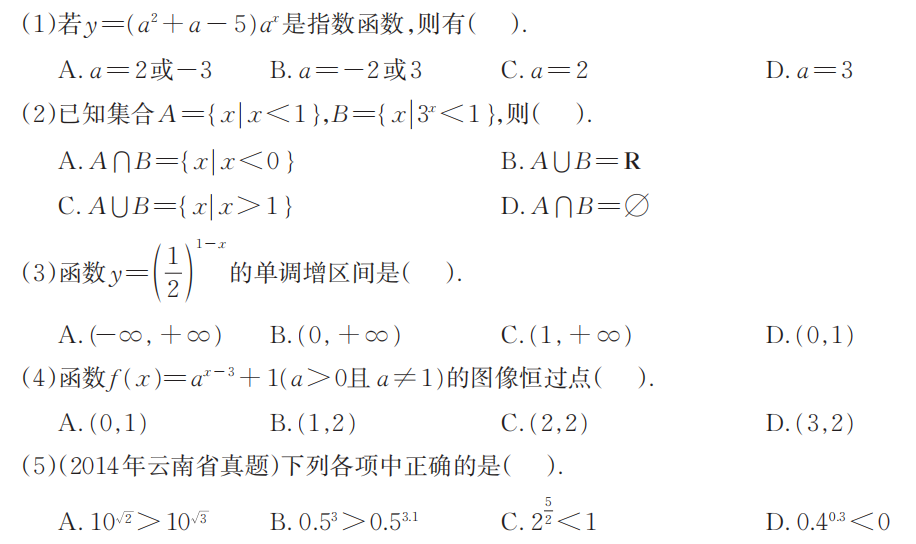 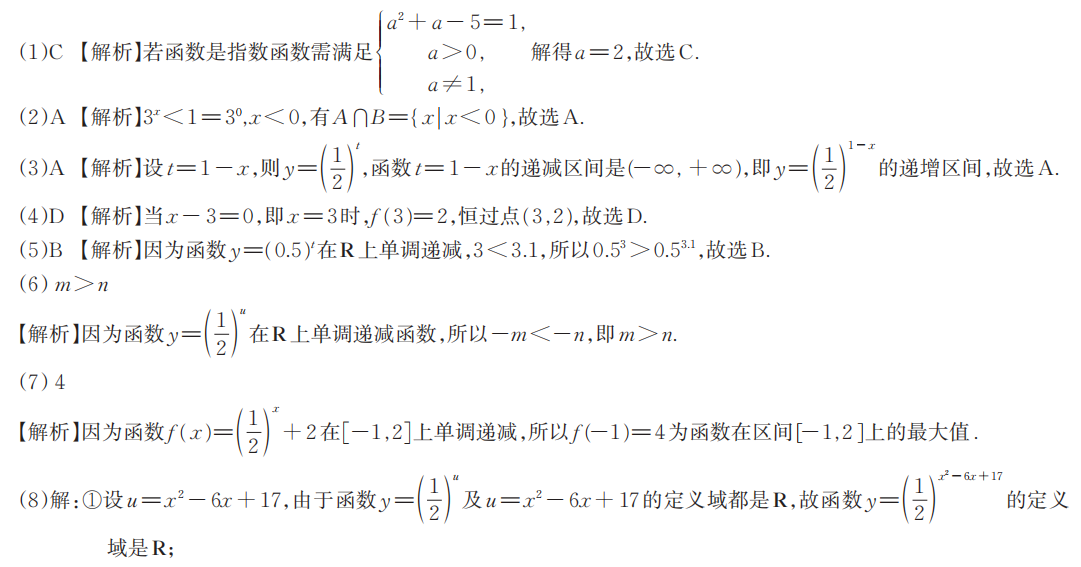 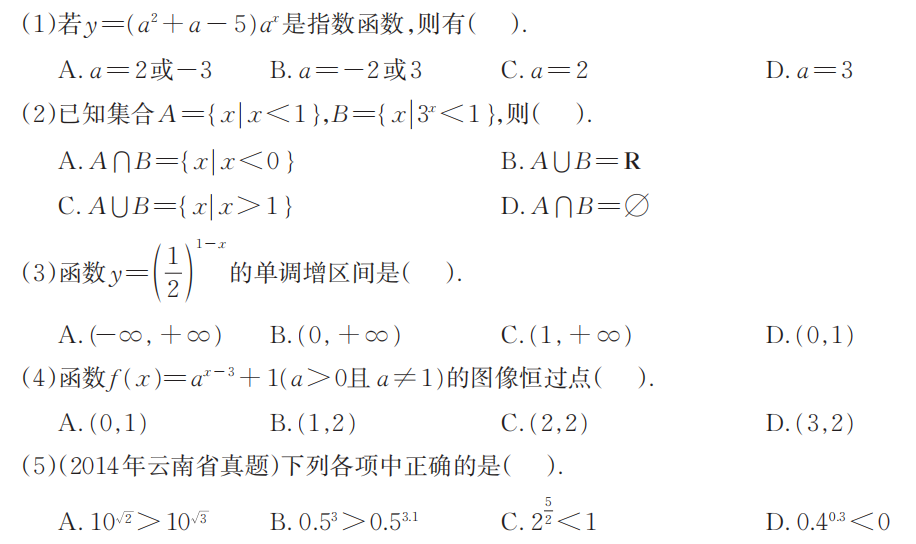 A
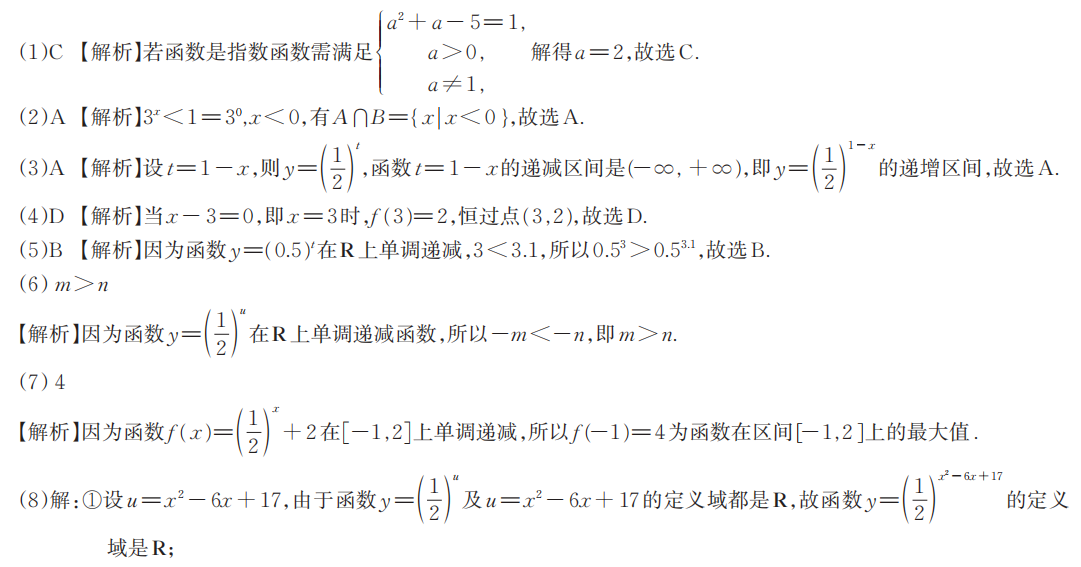 D
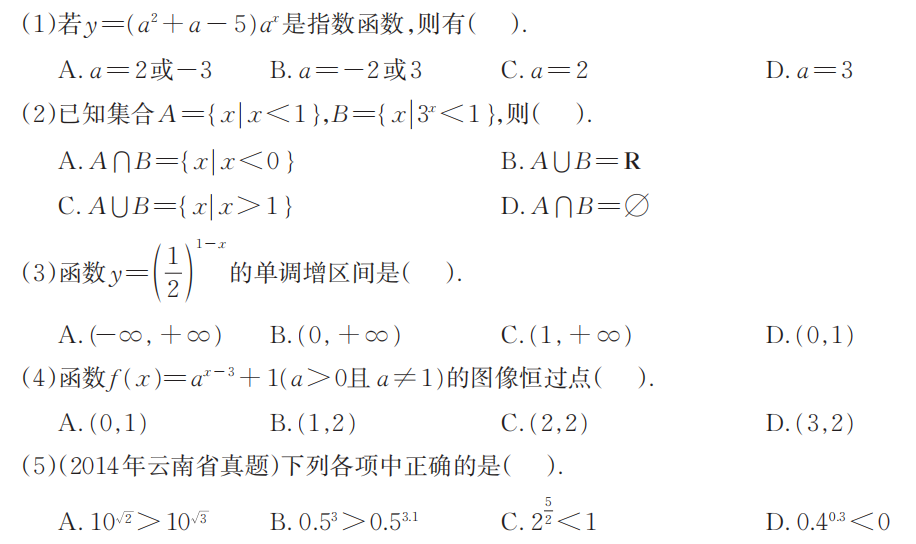 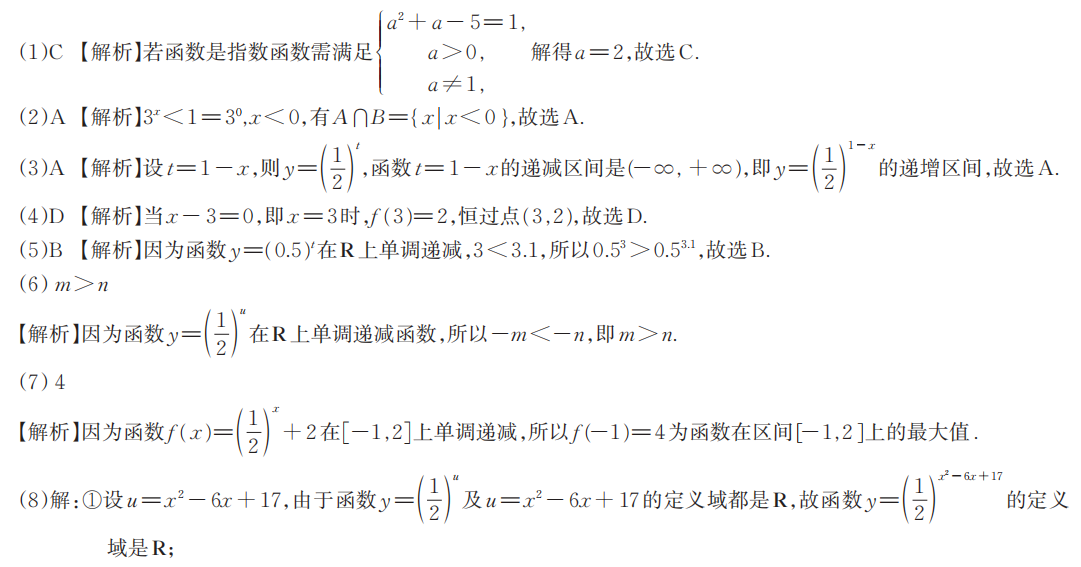 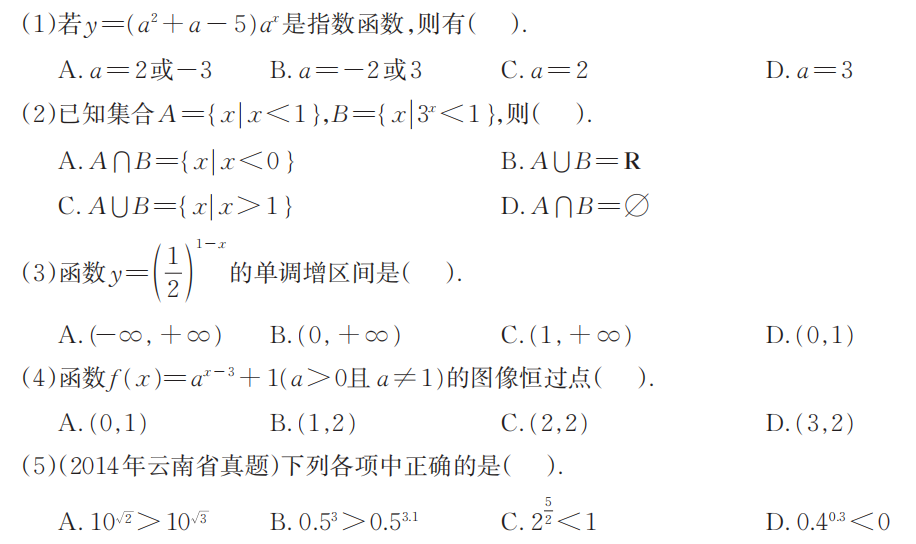 B
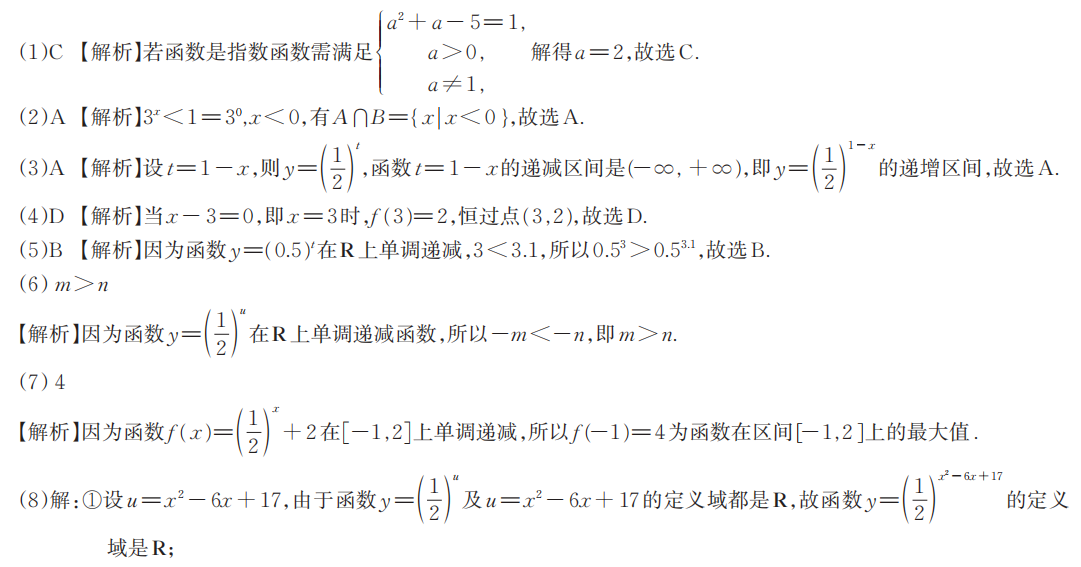 二、填空题
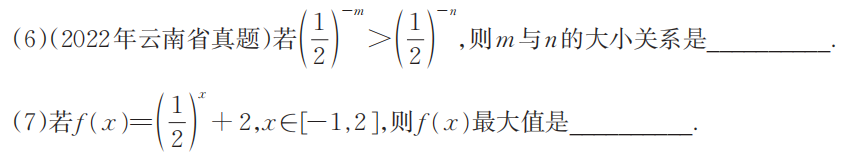 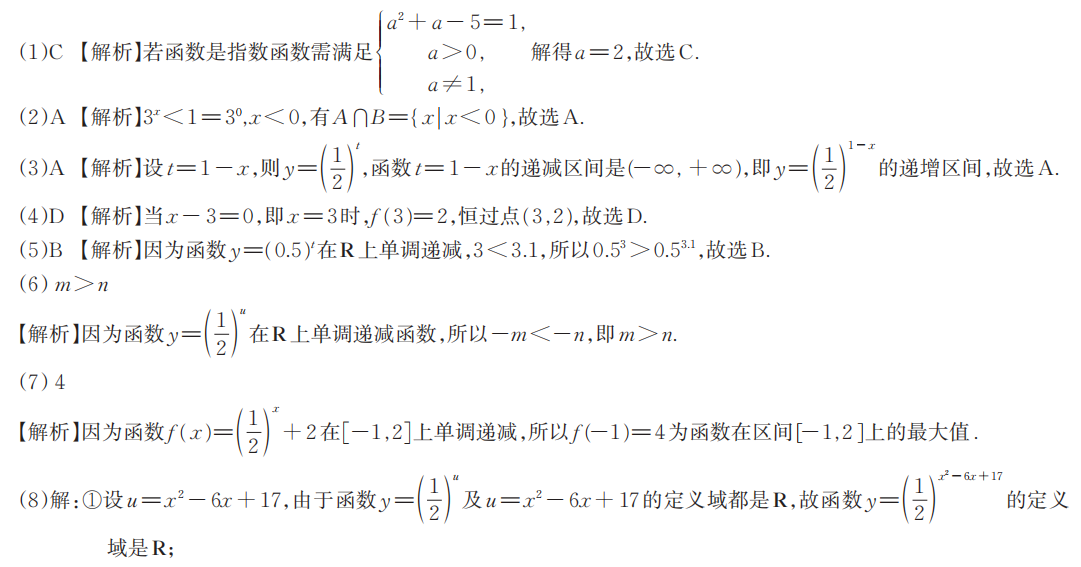 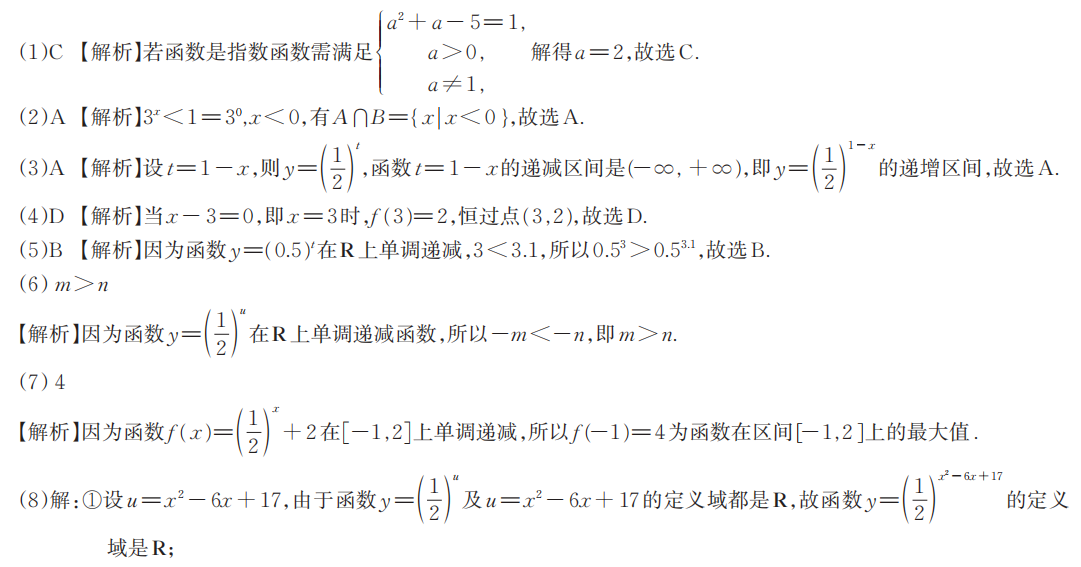 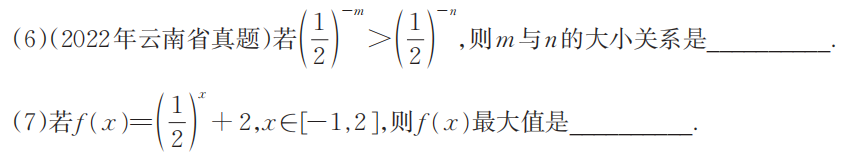 4
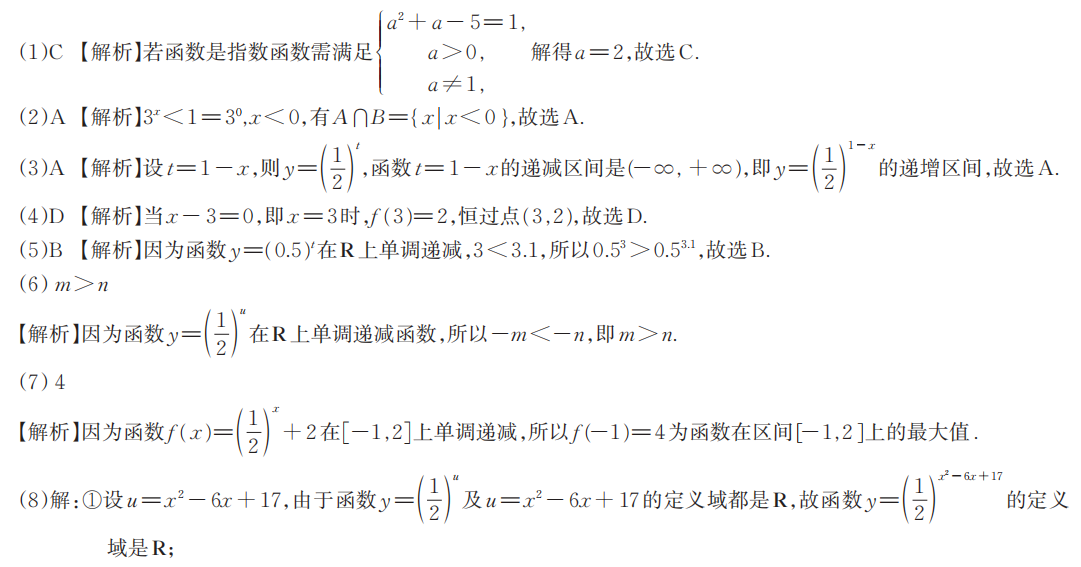 三、解答题
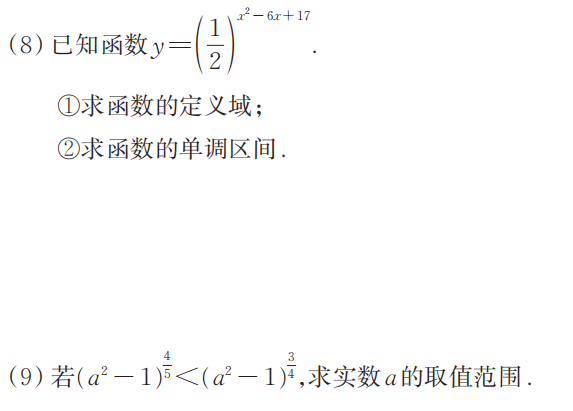 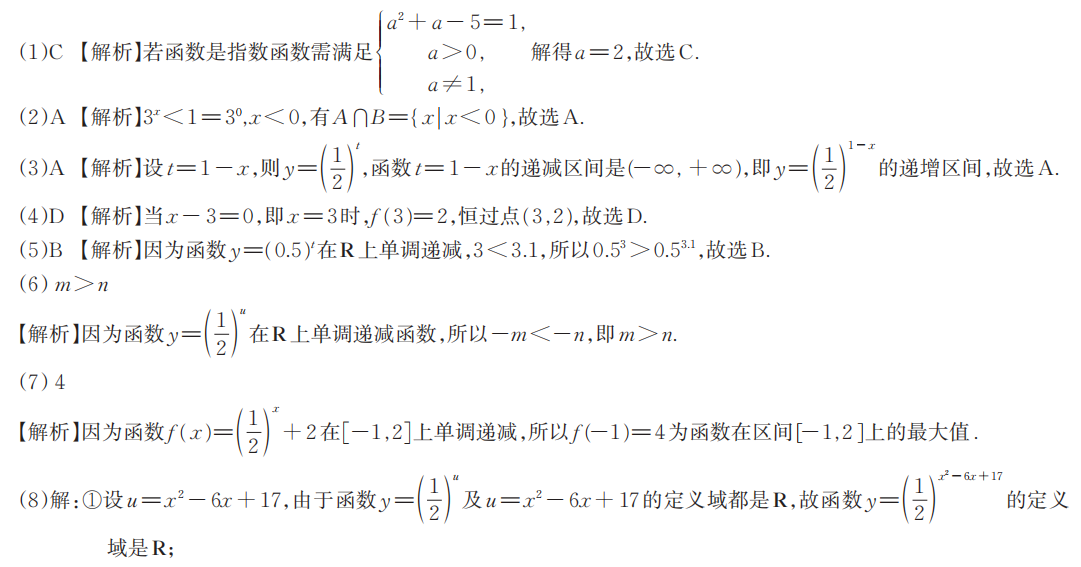 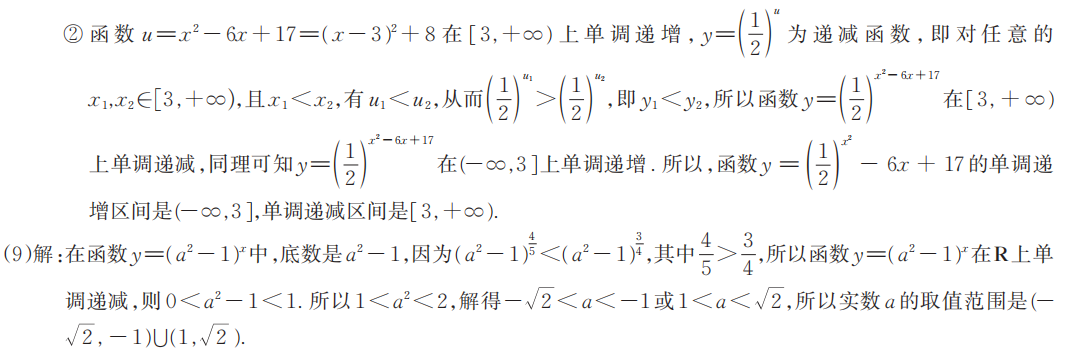 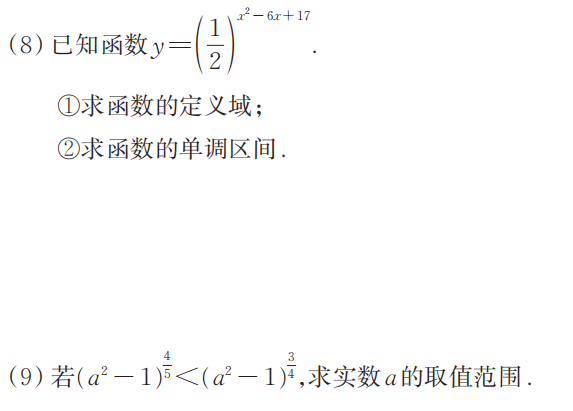 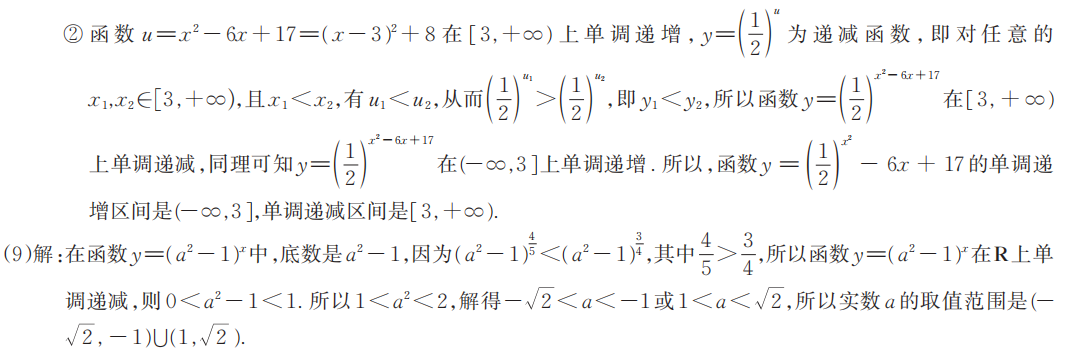 感谢收看
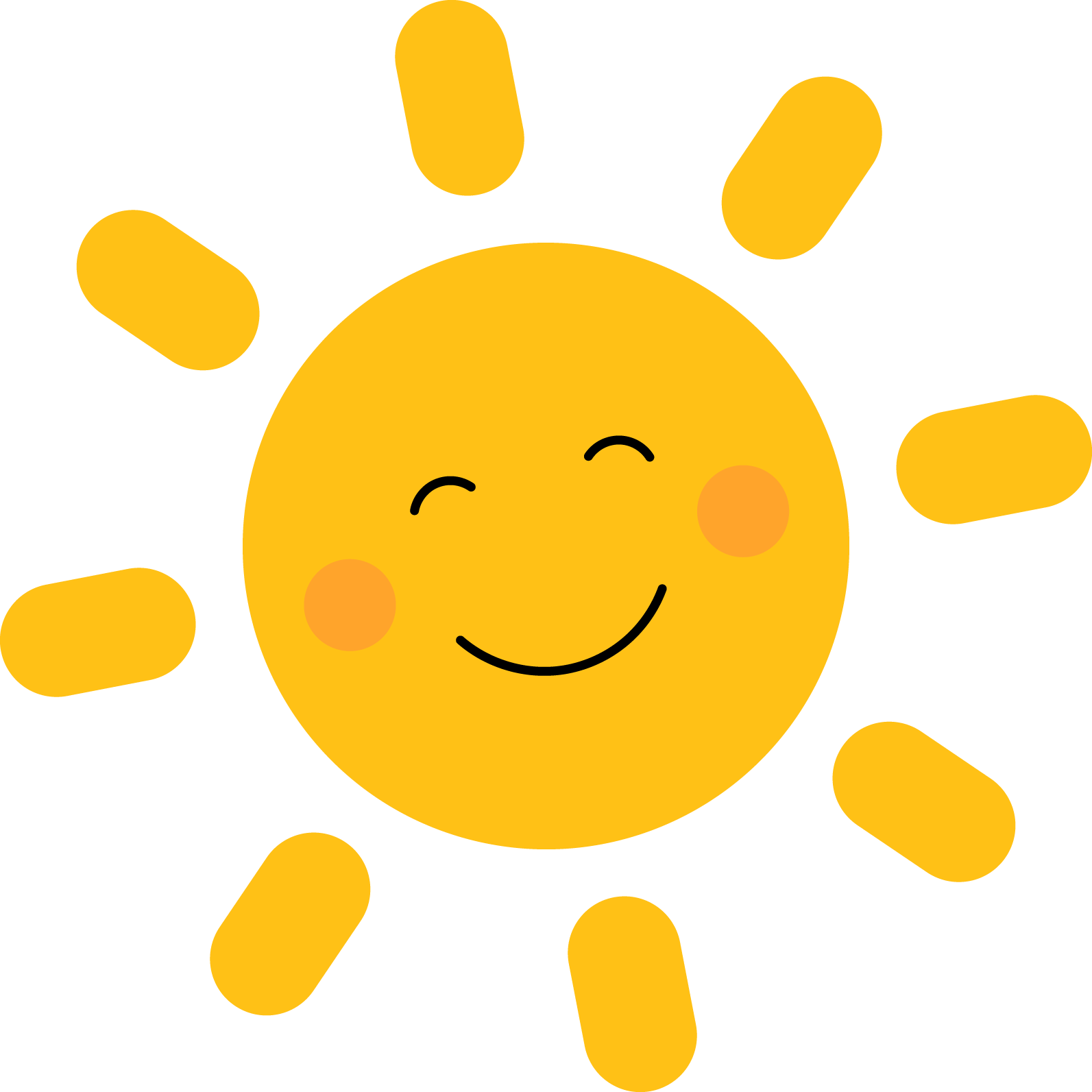